UBND QUẬN LONG BIÊN
TRƯỜNG MẦM NON THẠCH CẦU
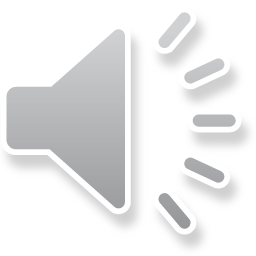 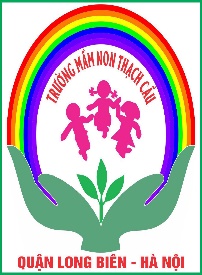 LÀM QUEN VỚI TOÁN
Đề tài: NHẬN BIẾT CÁC NGÀY TRONG TUẦN
Lứa tuổi: 5 - 6 tuổi
Giáo viên : Nguyễn Thị Kim Chi
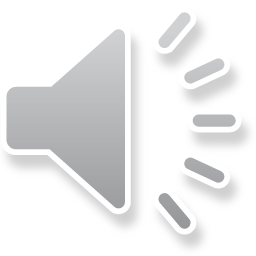 Ôn nhận biết các buổi trong ngày
Trò chơi 1: Bé hãy chọn đáp án đúng
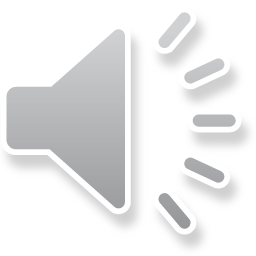 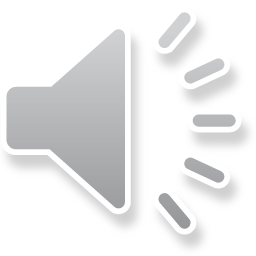 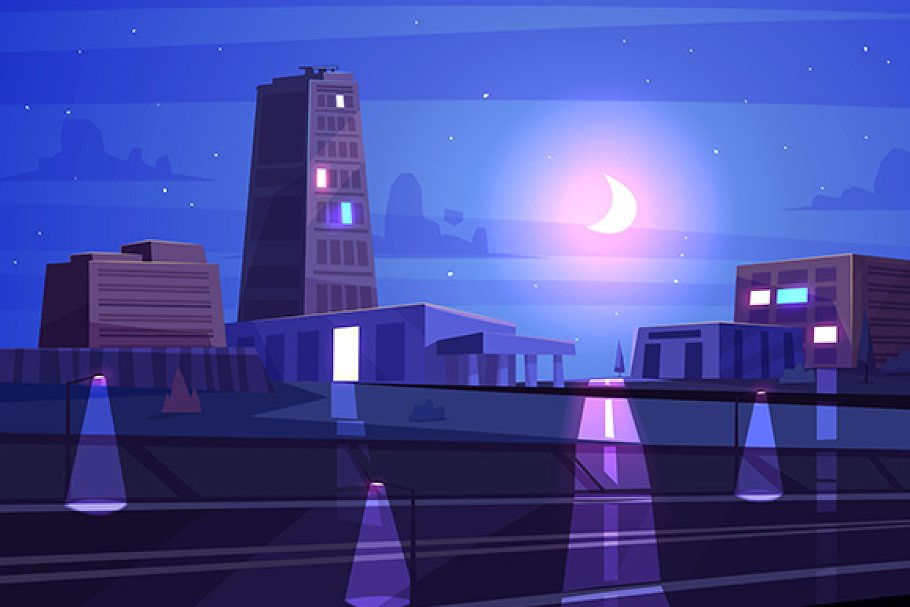 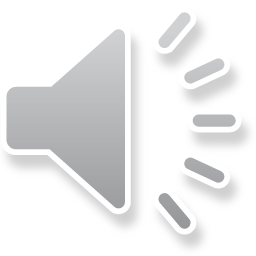 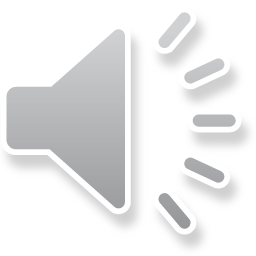 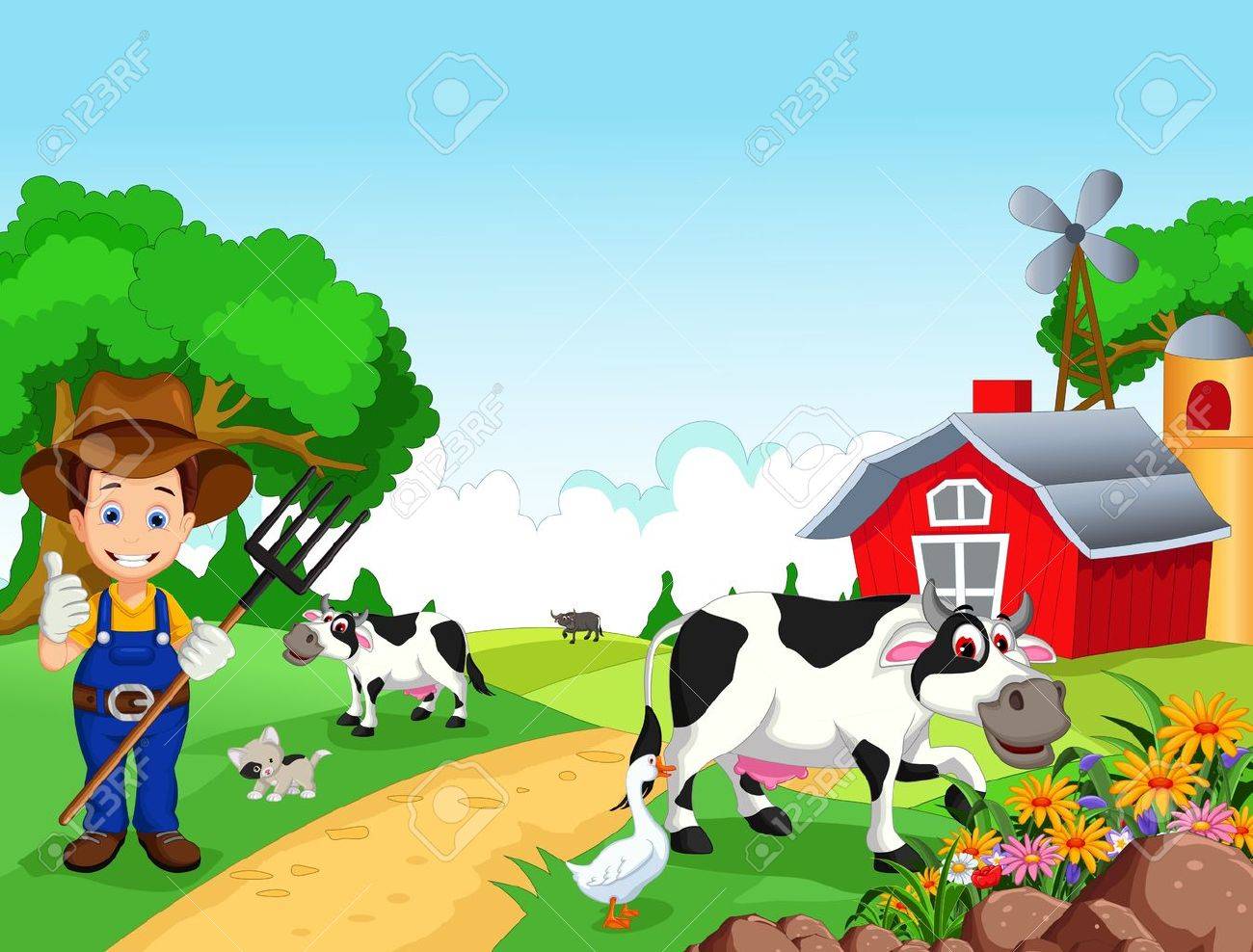 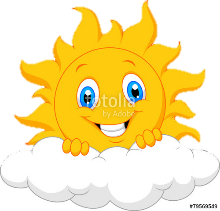 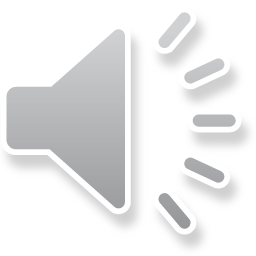 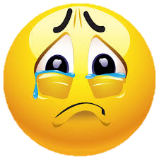 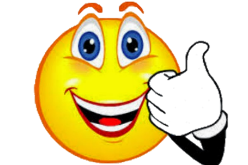 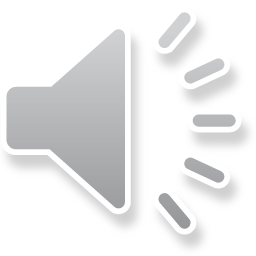 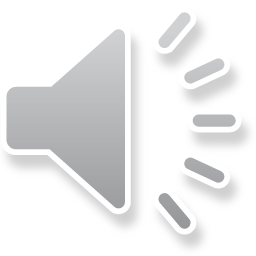 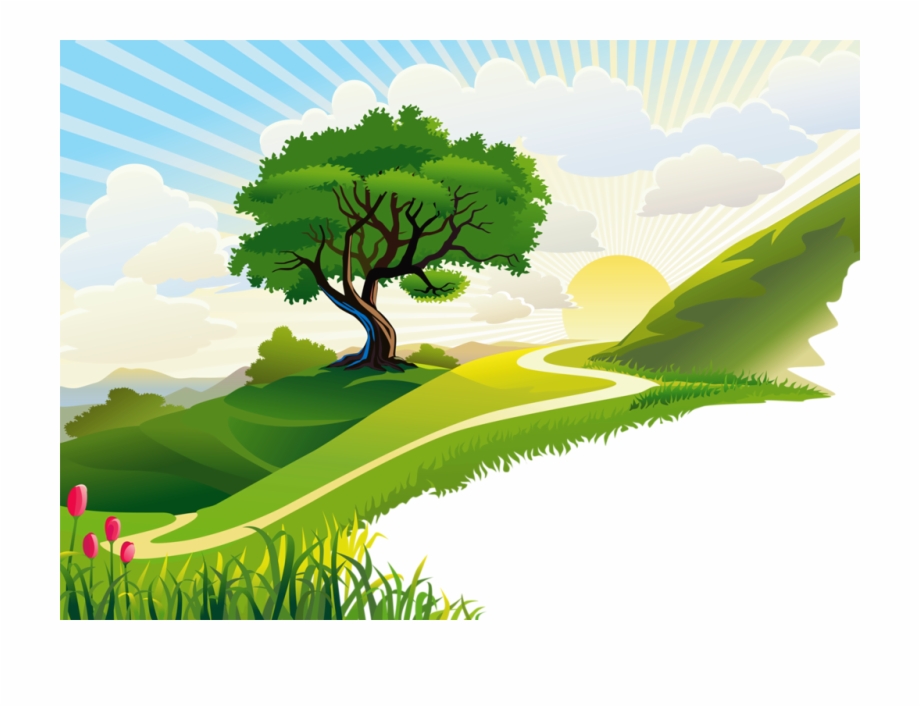 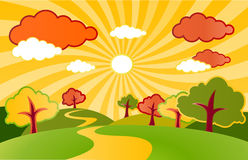 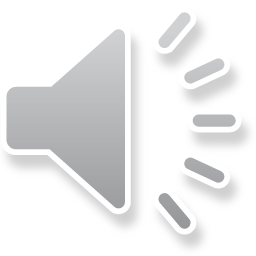 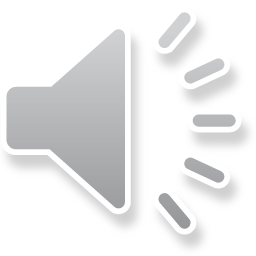 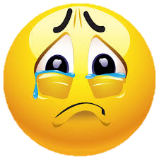 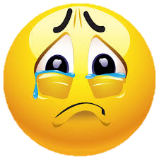 3
1
4
2
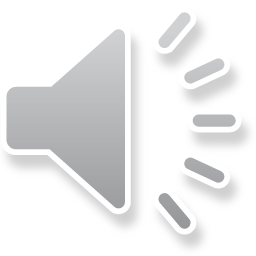 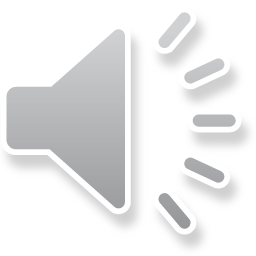 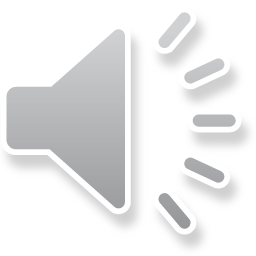 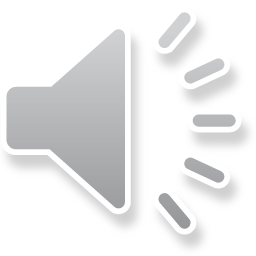 2
3
1
4
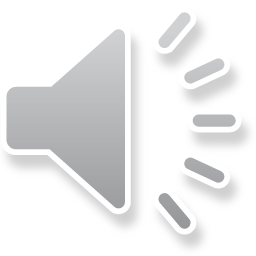 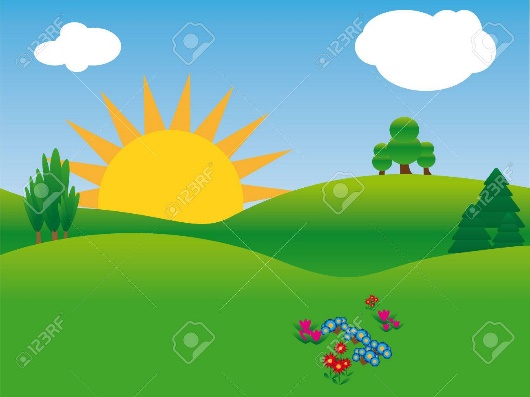 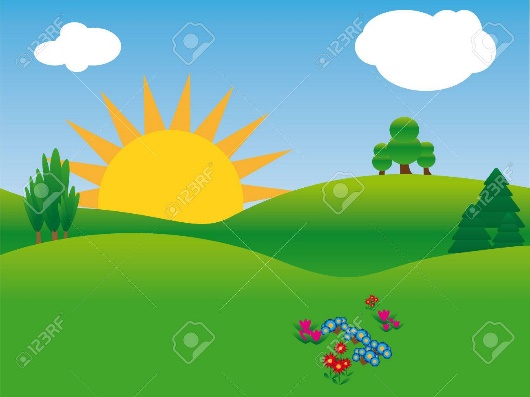 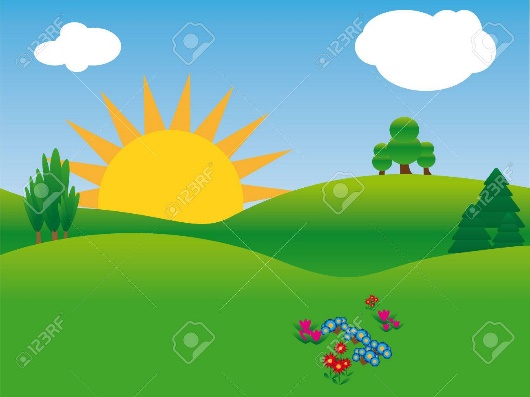 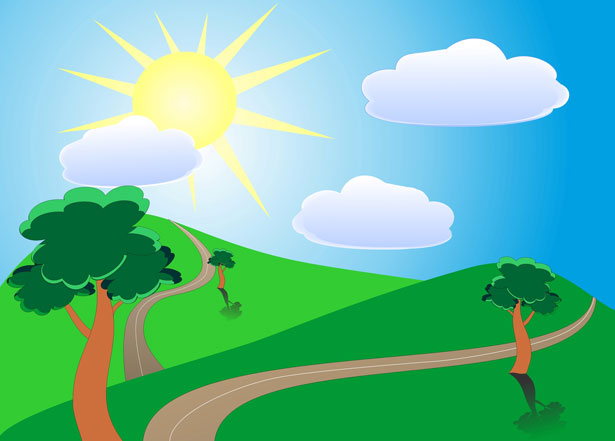 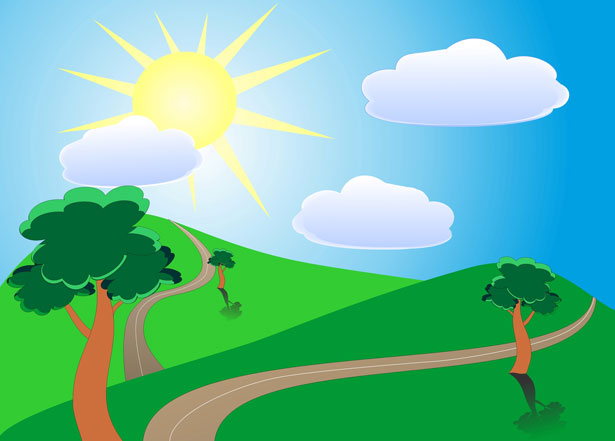 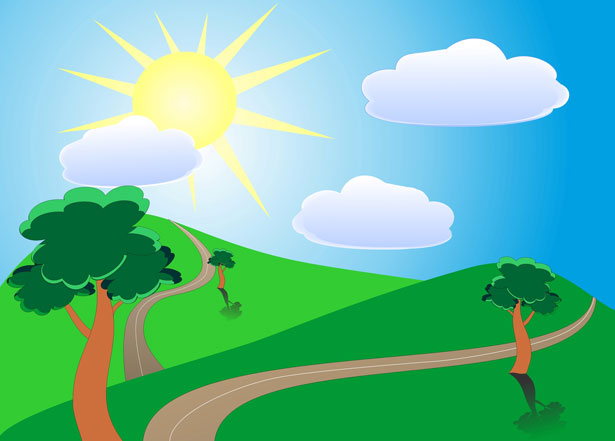 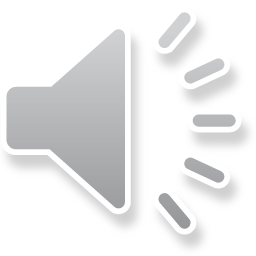 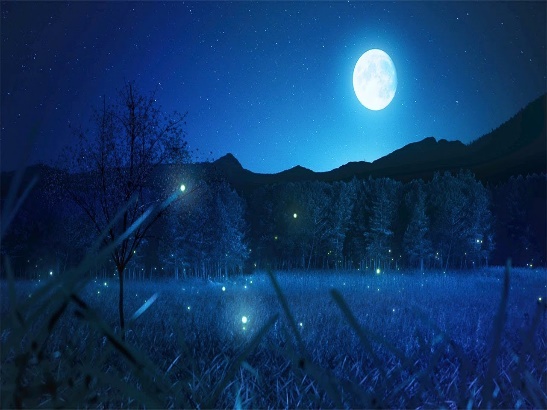 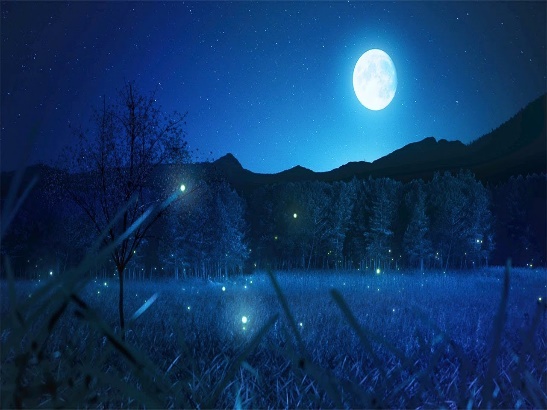 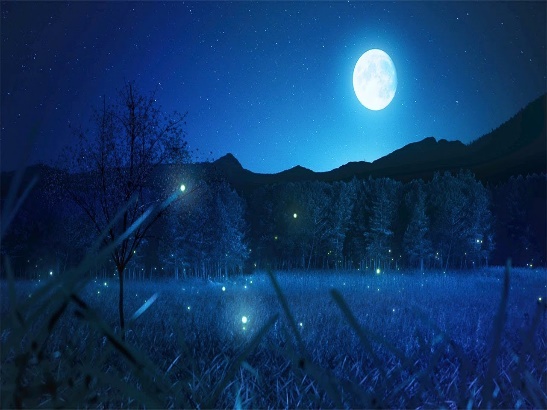 2
1
3
4
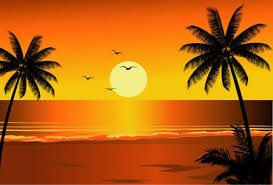 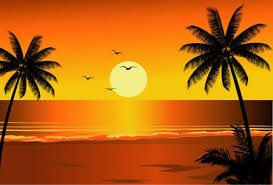 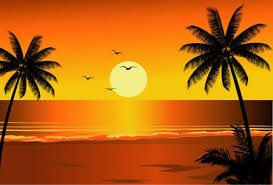 Hát: Cả tuần đều ngoan
THÁNG 4
THÁNG 4
THÁNG 4
THÁNG 4
THÁNG 4
THÁNG 4
THÁNG 4
18
19
20
21
22
23
24
CHỦ NHẬT
THỨ BẢY
THỨ NĂM
THỨ SÁU
THỨ HAI
THỨ BA
THỨ TƯ
THÁNG 4
THÁNG 4
THÁNG 4
THÁNG 4
THÁNG 4
THÁNG 4
18
19
20
22
23
24
THÁNG 4
21
CHỦ NHẬT
THỨ BẢY
THỨ SÁU
THỨ HAI
THỨ BA
THỨ TƯ
1
THỨ NĂM
2
3
4
5
6
7
Một tuần có mấy ngày?
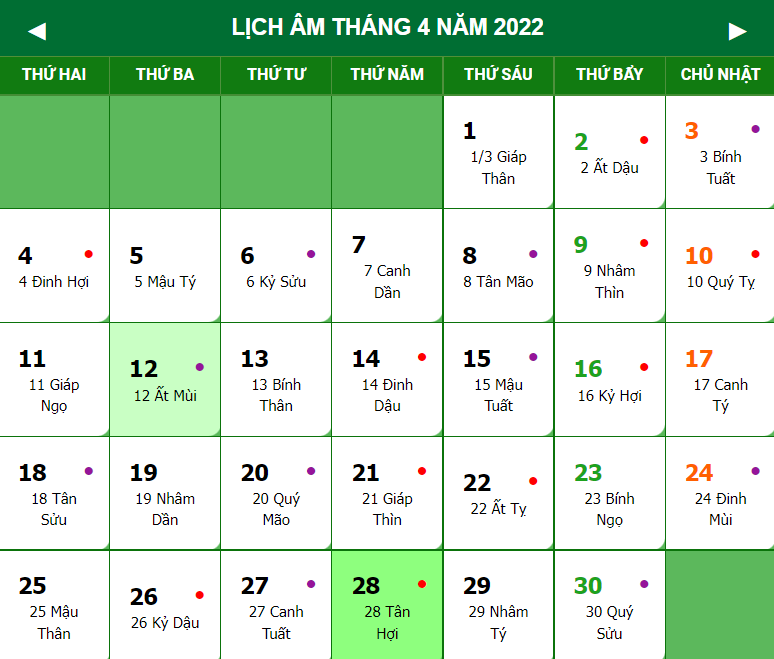 Các con đi học vào những ngày nào?
THÁNG 4
THÁNG 4
THÁNG 4
THÁNG 4
THÁNG 4
THÁNG 4
18
19
20
22
24
23
THÁNG 4
21
CHỦ NHẬT
THỨ BẢY
THỨ SÁU
THỨ HAI
THỨ BA
THỨ TƯ
THỨ NĂM
Ngày nào trong tuần
 các con được nghỉ?
Một tuần lễ có mấy ngày?
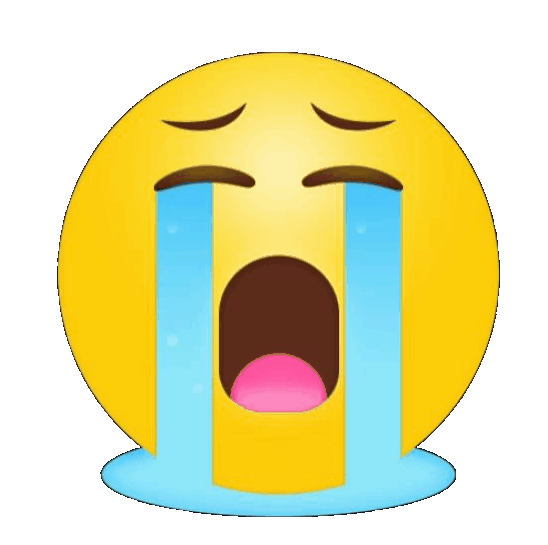 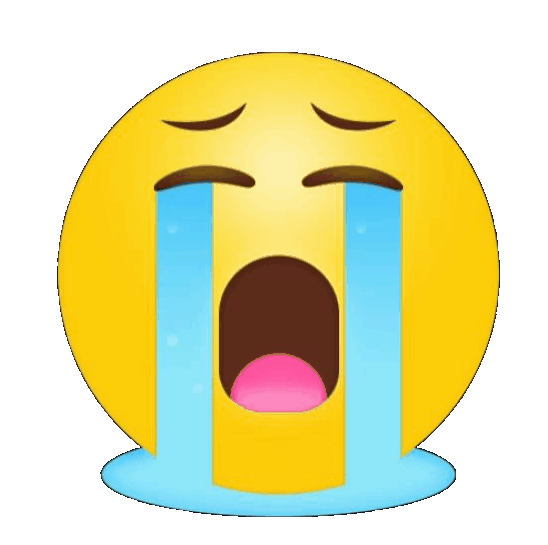 6 ngày
4 ngày
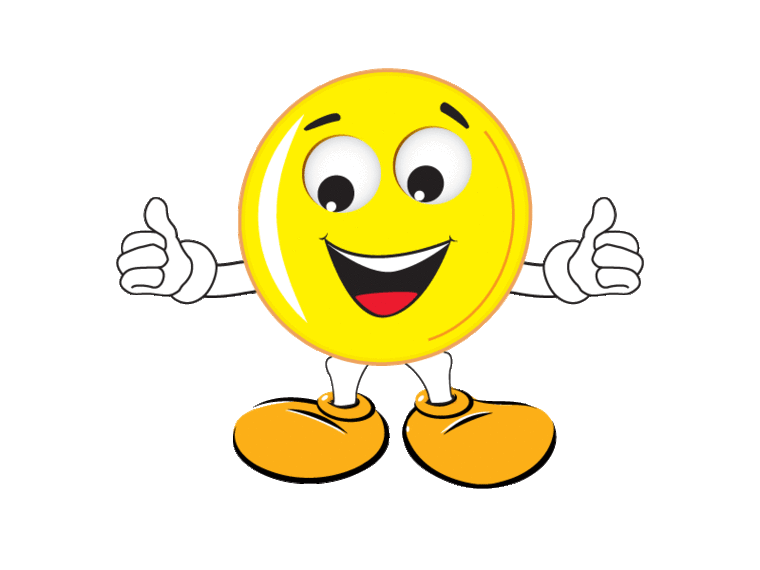 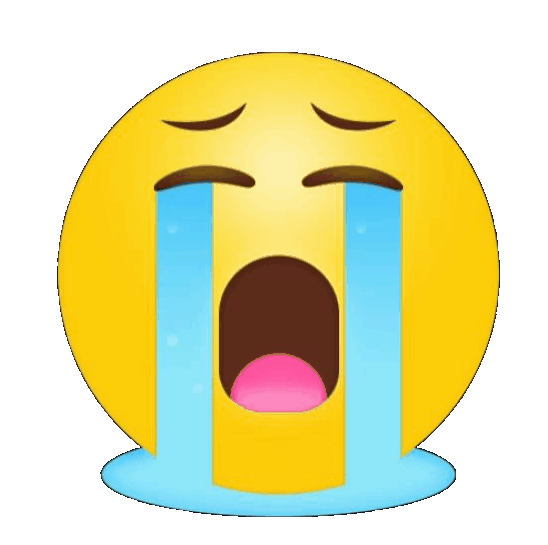 5 ngày
7 ngày
Các con đi học vào những ngày nào?
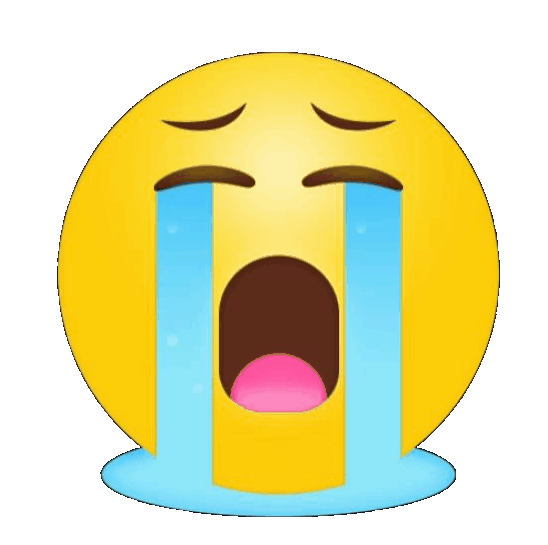 Thứ hai, thứ ba, thứ tư
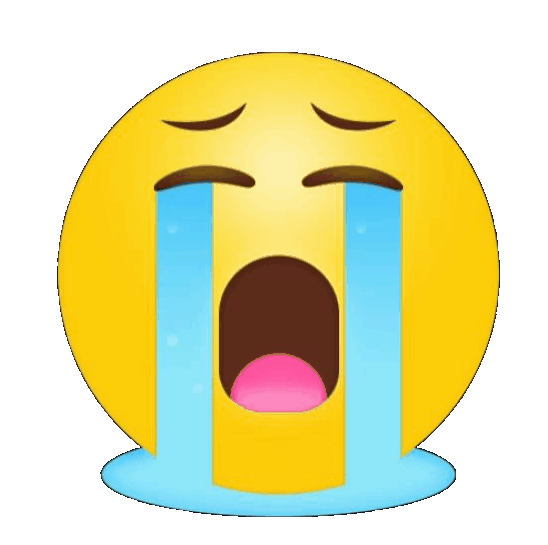 Thứ hai, thứ ba, thứ tư, thứ 5
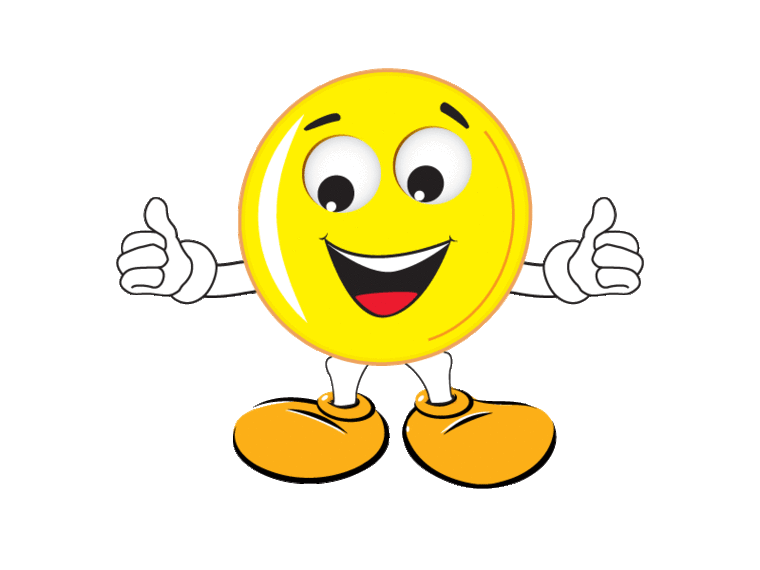 Thứ hai, thứ ba, thứ tư, thứ 5, thứ 6
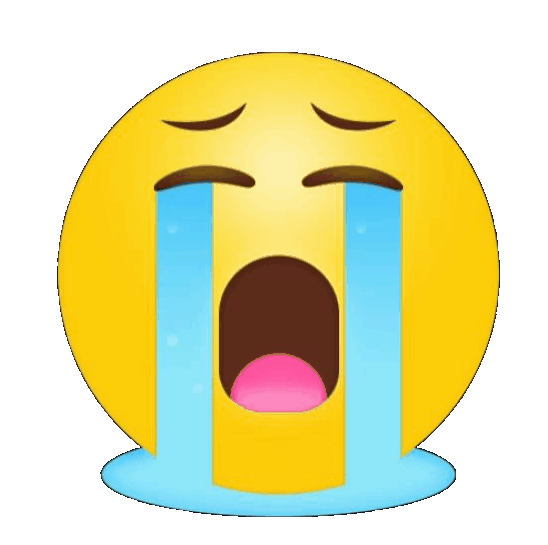 Thứ năm, thứ sáu, thứ bảy.
Các con được nghỉ những ngày nào?
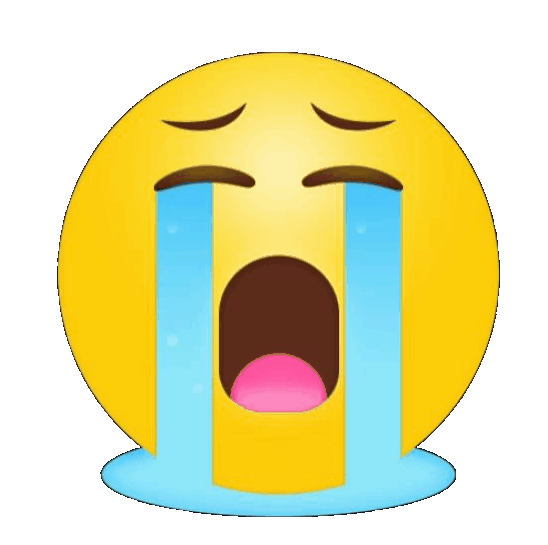 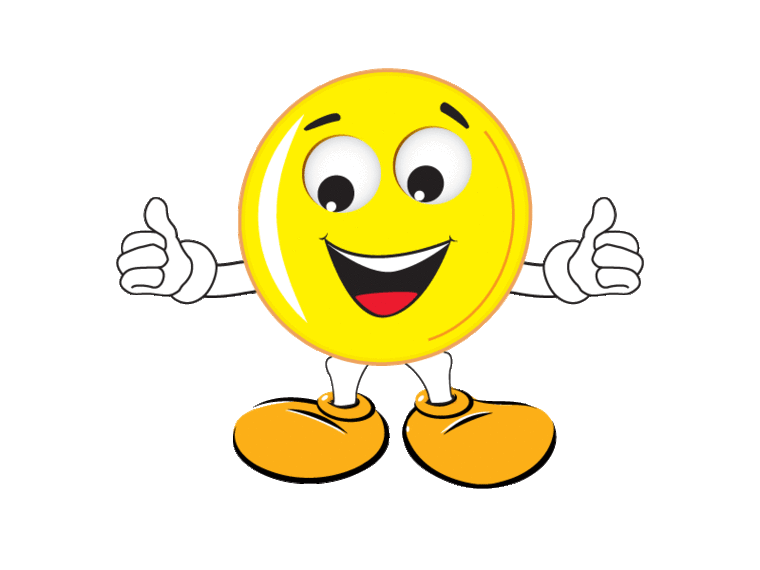 Thứ bảy, chủ nhật
Thứ năm, chủ nhật
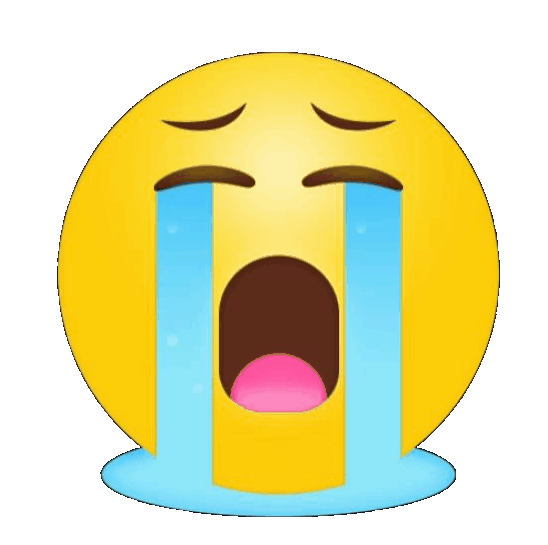 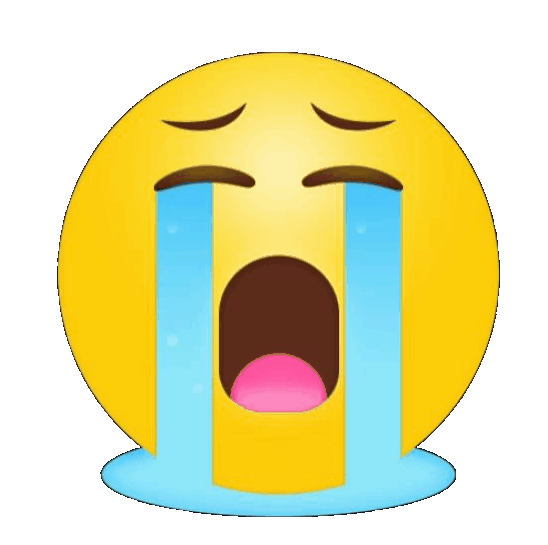 Thứ sáu, thứ bảy
Thứ ba, thứ 4
THÁNG 4
THÁNG 4
THÁNG 4
THÁNG 4
THÁNG 4
THÁNG 4
Tìm các ngày còn thiếu
22
18
19
20
23
24
THÁNG 4
21
CHỦ NHẬT
THỨ BẢY
THỨ SÁU
THỨ HAI
THỨ BA
THỨ TƯ
THỨ NĂM
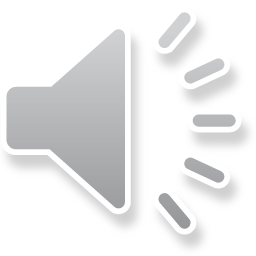 Chúc các bé chăm ngoan, học giỏi